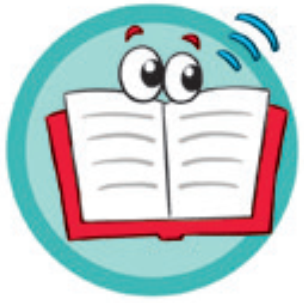 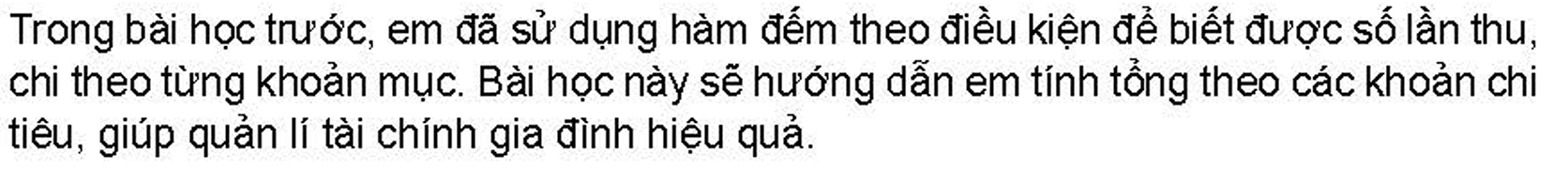 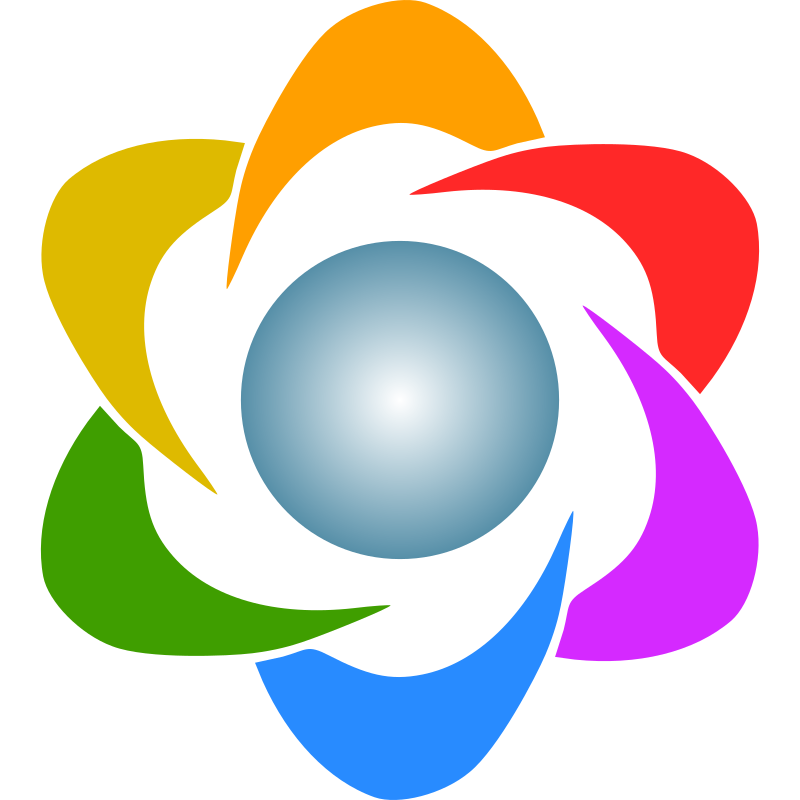 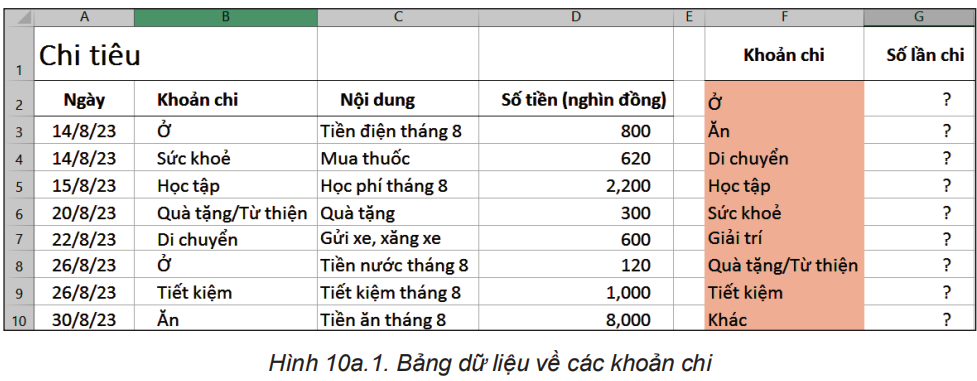 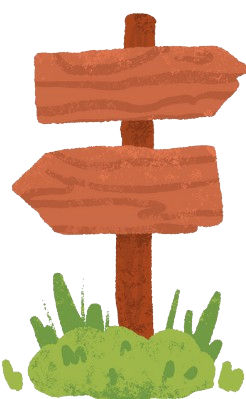 CHỦ ĐỀ 4a
SỬ DỤNG BẢNG TÍNH ĐIỆN TỬ 
 NÂNG CAO
Bài 11a. SỬ DỤNG HÀM SUMIF
HÀM SUMIF
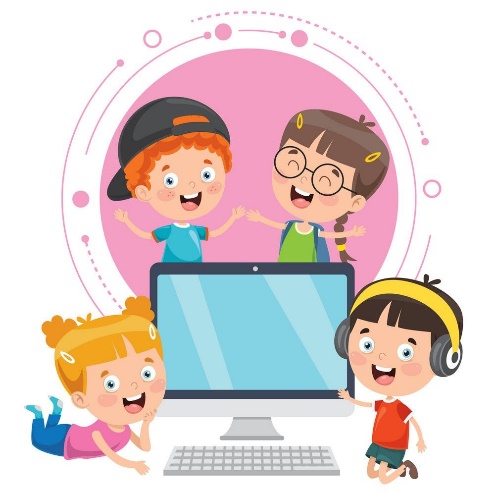 1. Hàm SUMIF.
Tổng hợp chi tiêu theo từng khoản
Nghiên cứu và thảo luận
?
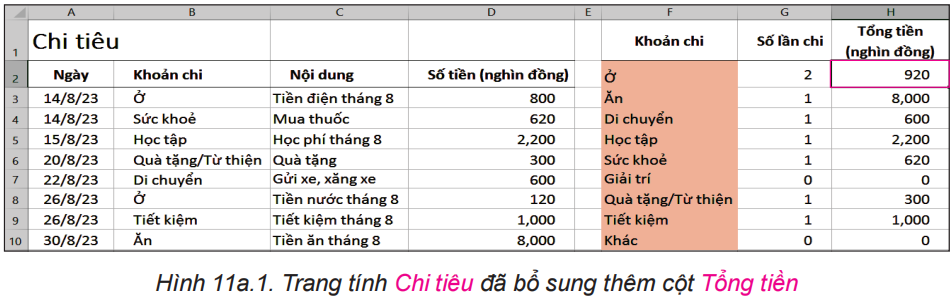 1. Hàm SUMIF.
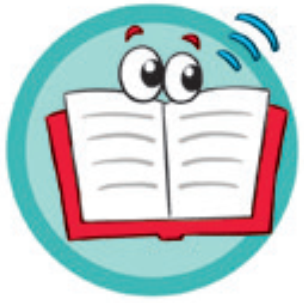 Để tính tổng số tiền theo từng khoản mục, em sử dụng hàm tính tổng theo điều kiện SUMIF.
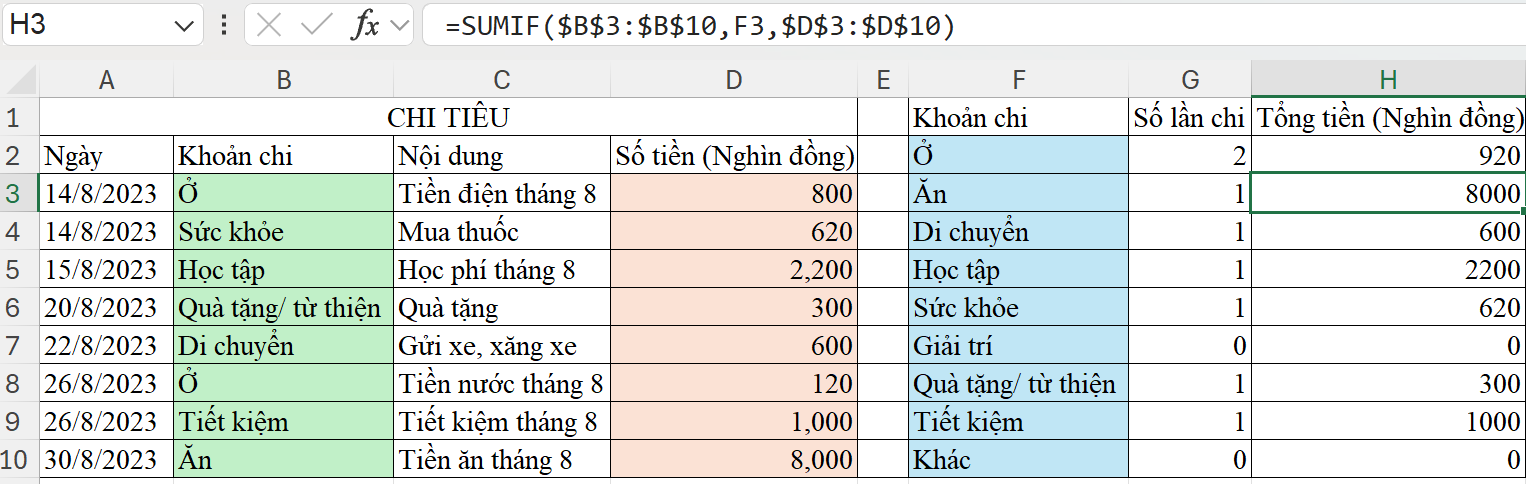 Công thức tại ô H2:
=SUMIF($B$3:$B$10,F2,$D$3:$D$10)
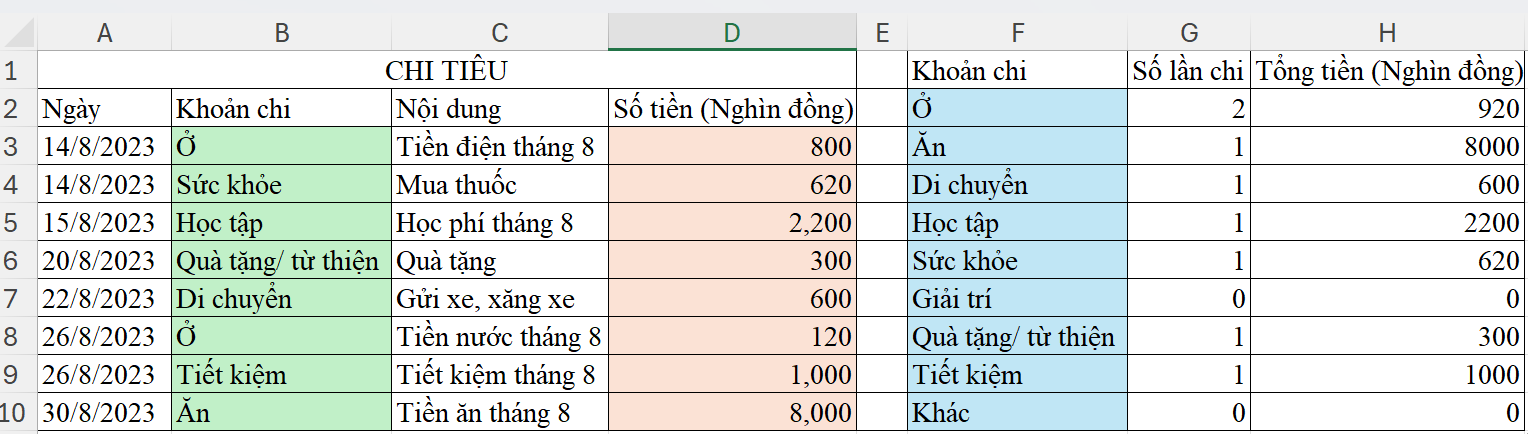 Công thức tại ô H3:
=SUMIF($B$3:$B$10,F3,$D$3:$D$10)
Công thức tại ô H9:
=SUMIF($B$3:$B$10,F9,$D$3:$D$10)
Công thức tại ô H10:
=??
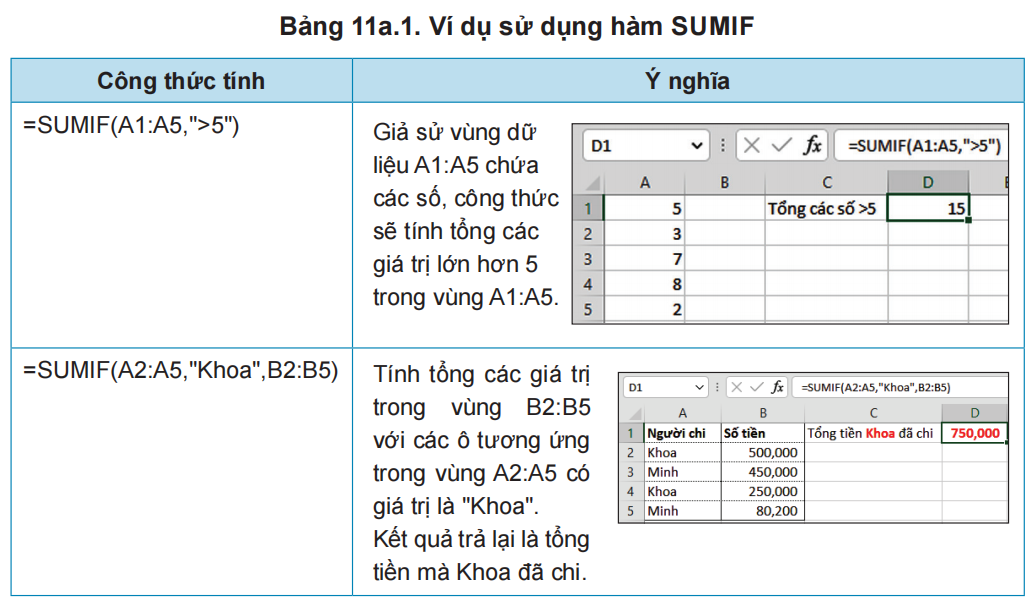 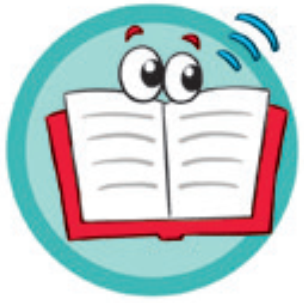 1. Hàm SUMIF.
Hàm Sumif
Nghiên cứu và thảo luận
?
?
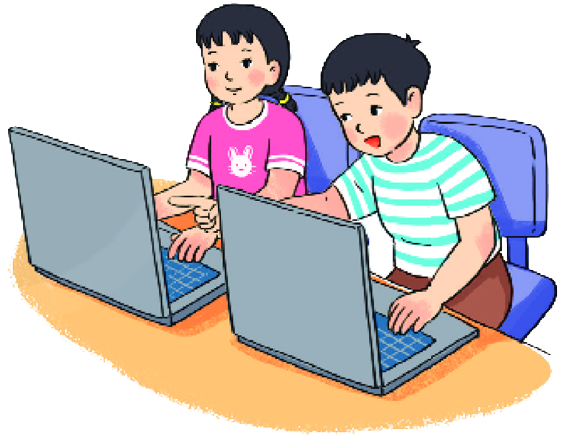 1. Hàm SUMIF.
Bài tập củng cố
Nghiên cứu và thảo luận
?
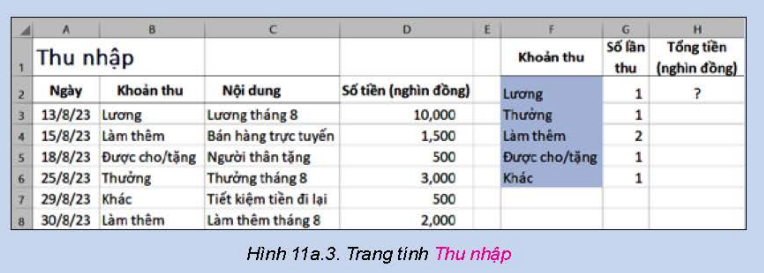 2. THỰC HÀNH: SỬ DỤNG HÀM SUMIF
2. Thực hành: Sử dụng hàm SUMIF.
 Nhiệm vụ: Sử dụng hàm SUMIF để tính tổng số tiền của mỗi khoản chi tiêu.
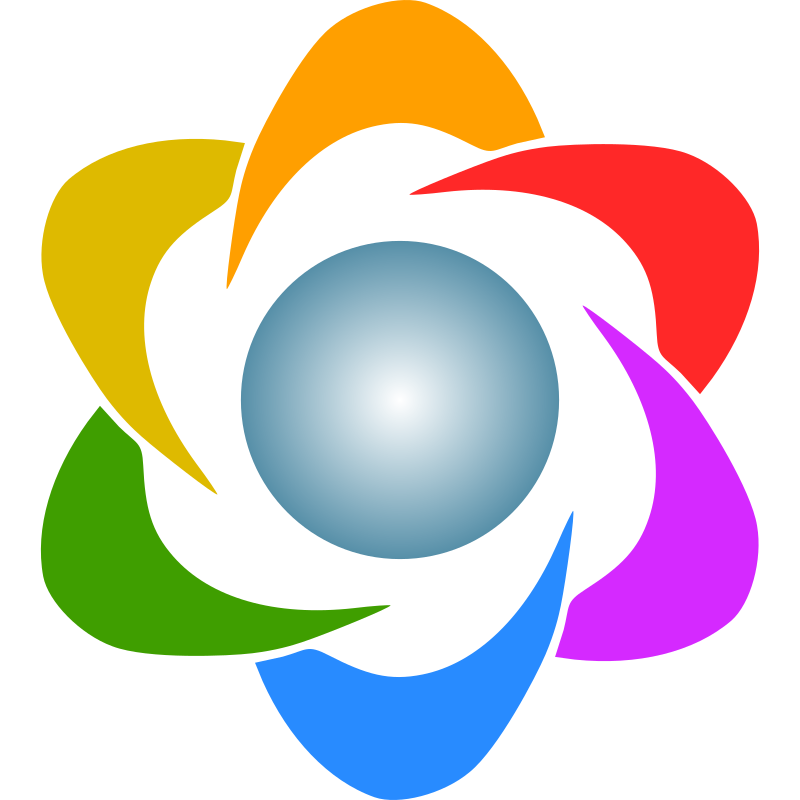 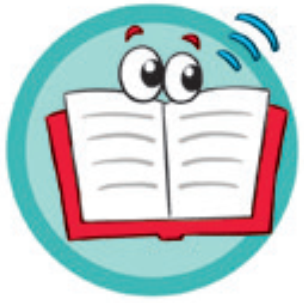 Hướng dẫn 
a) Tính tổng số tiền của mỗi khoản chi trong trang tính Chi tiêu 
-Mở tệp bảng tính TaiChinhGiaDinh.xlsx, chọn trang tính Chi tiêu. 
-Tại ô H2, nhập công thức =SUMIF($B$3:$B$10,F2,$D$3:$D$10) để tính tổng số tiền của khoản chi Ở (Hình 11a.2). 
-Sao chép công thức trong ô H2 sang các ô từ H3 đến H10 để tính tổng số tiền của mỗi khoản chi còn lại. 
-Lưu tệp.
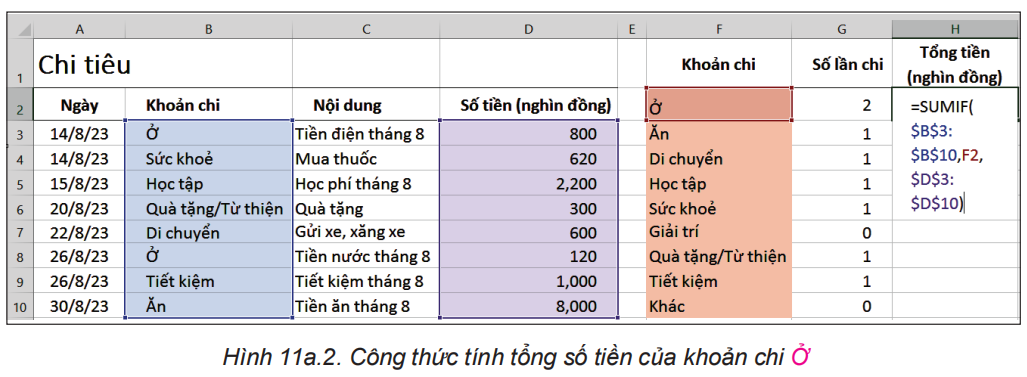 b) Tính tổng số tiền của mỗi khoản thu trong trang tính Thu nhập 
– Chọn trang tính Thu nhập (Hình 11a.3). 
– Tại ô H2, nhập công thức =SUMIF($B$3:$B$8,F2,$D$3:$D$8) để tính tổng tiền của khoản thu từ Lương. 
– Sao chép công thức trong ô H2 sang các ô từ H3 đến H6 để tính tổng tiền cho các khoản thu còn lại. 
– Lưu tệp
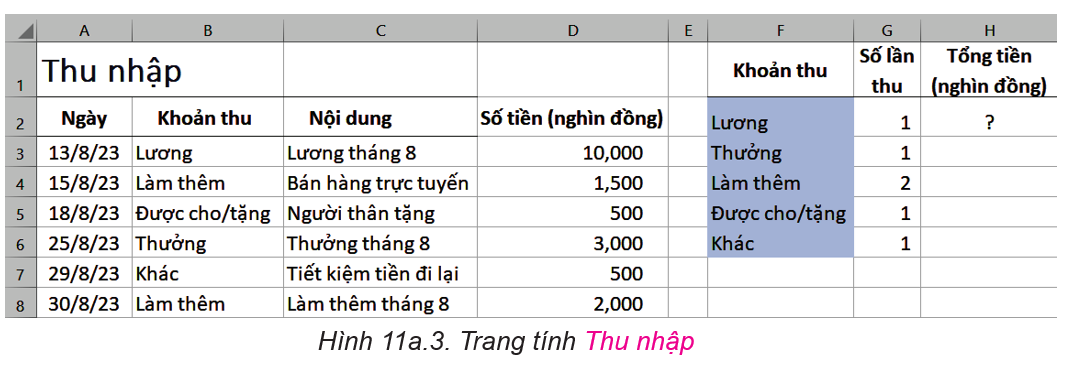 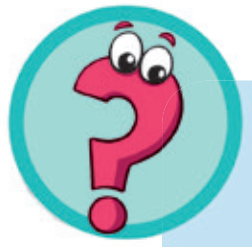 Trong công thức chung của SUMIF, tham số sum_range có ý nghĩa gì?
Phạm vi chứa các giá trị cần tính tổng, nếu sum_range bị bỏ qua thì tính tổng các ô trong tham số range thoả mãn điều kiện.
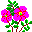 Phạm vi chứa các giá trị cần kiểm tra hoặc tính tổng các giá trị nếu không có tham số range.
Phạm vi chứa các giá trị cần kiểm tra hoặc tính tổng các giá trị nếu không có tham số criteria.
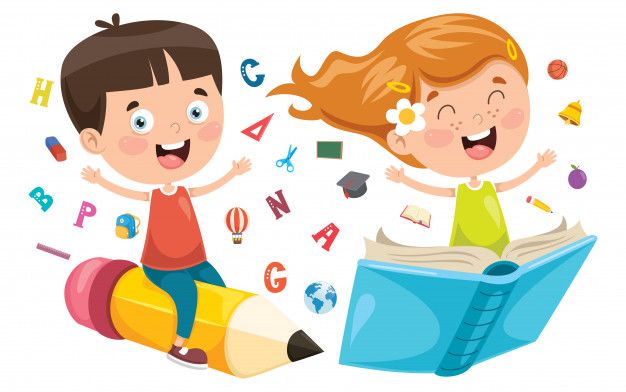 Điều kiện kiểm tra.
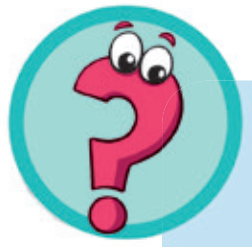 Trong công thức chung của SUMIF, tham số criteria có ý nghĩa gì?
Phạm vi chứa các giá trị cần kiểm tra hoặc tính tổng các giá trị nếu không có tham số range.
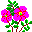 Điều kiện kiểm tra.
Phạm vi chứa các giá trị cần tính tổng, nếu sum_range bị bỏ qua thì tính tổng các ô trong tham số range thoả mãn điều kiện.
Phạm vi chứa các giá trị cần kiểm tra hoặc tính tổng các giá trị nếu không có tham số sum_range.
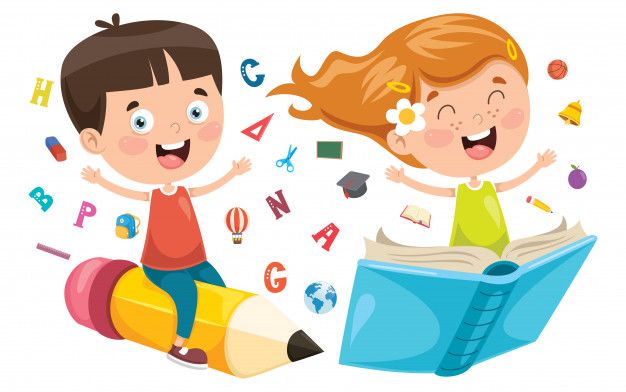 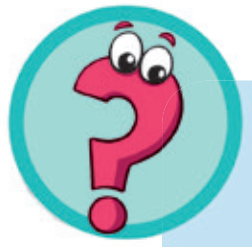 Hàm nào trong Excel dùng để tính tổng giá trị của những ô thoả mãn một điều kiện nào đó?
SUM
COUNTIF
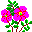 SUMIF
IF
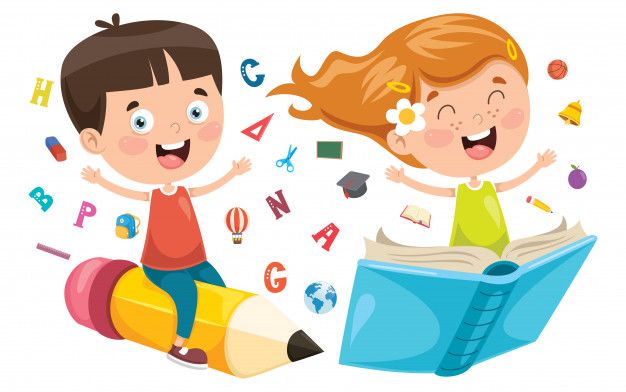 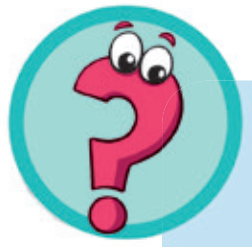 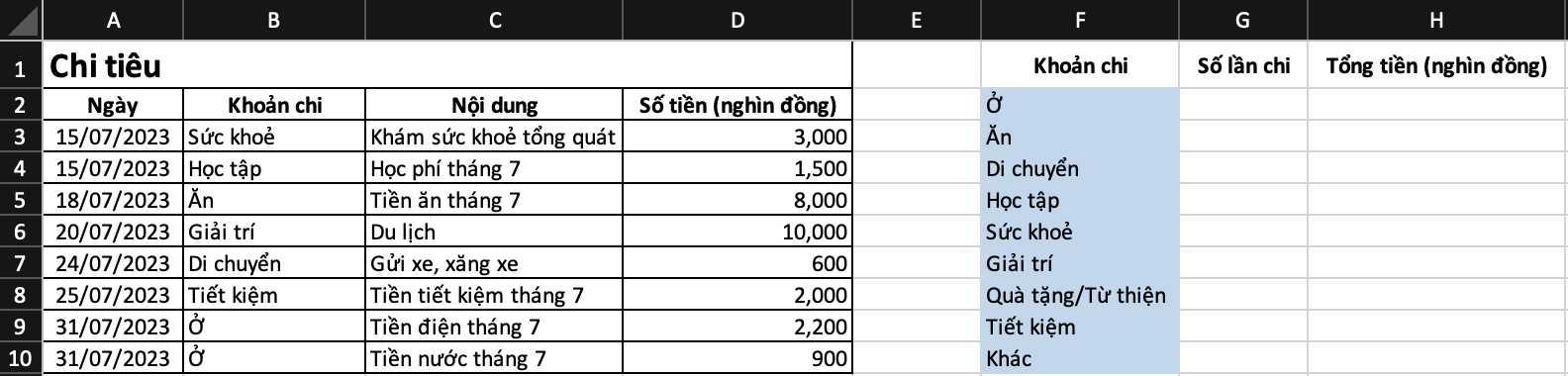 Công thức cần nhập vào ô G7 là gì?
=SUMIF(B3:B10,Giải trí,D3:D10).
=COUNTIF(F2:F10,G7).
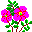 =COUNTIF(B3:B10,“Giải trí”).
=SUMIF(B3:B10,F7,D3:D10).
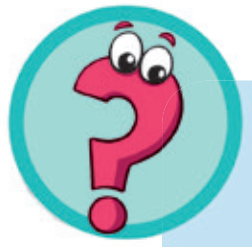 Trong công thức chung của SUMIF, tham số range có ý nghĩa gì?
Phạm vi chứa các giá trị cần kiểm tra hoặc tính tổng các giá trị nếu không có tham số criteria.
Điều kiện kiểm tra.
Phạm vi chứa các giá trị cần kiểm tra hoặc tính tổng các giá trị nếu không có tham số sum_range.
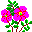 Phạm vi chứa các giá trị cần tính tổng, nếu range bị bỏ qua thì tính tổng các ô trong tham số sum_range thoả mãn điều kiện.
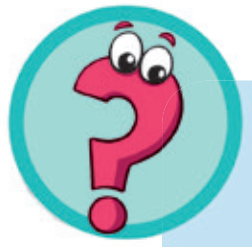 Công thức tính tổng các giá trị nhỏ hơn 100 trong vùng B2:B6 là
=SUM(B2:B6,“<100”).
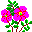 =SUMIF(B2:B6,“<100”).
=SUMIF(B2:B6,“>100”).
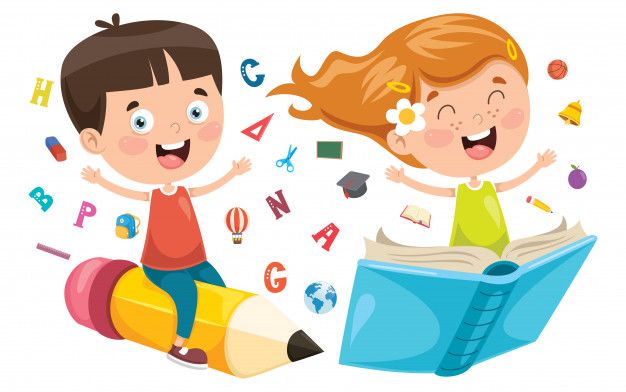 =SUMIF(B2:B6,<100).
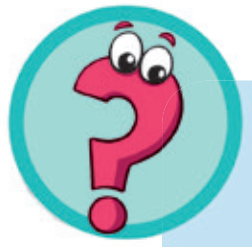 Công thức tính tổng các giá trị trong vùng C4:C10 với các ô tương ứng trong vùng A4:A10 có giá trị là “SGK” là
=SUMIF(C4:C10,“SGK”,A4:A10).
=SUMIF(A4:A10,SGK,C4:C10).
=SUM(A4:A10,“SGK”,C4:C10).
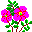 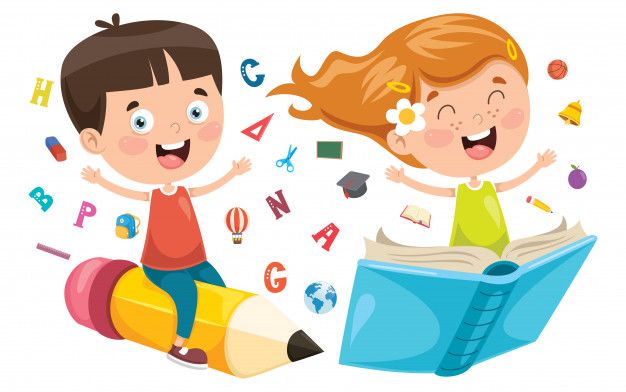 =SUMIF(A4:A10,“SGK”,C4:C10).
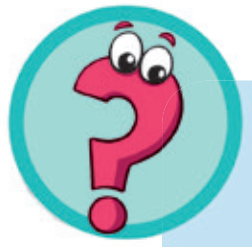 Công thức chung của hàm SUMIF là
=SUMIF(criteria, [sum_range], range).
=SUMIF(range, [sum_range], criteria).
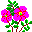 =SUMIF(range, criteria, [sum_range]).
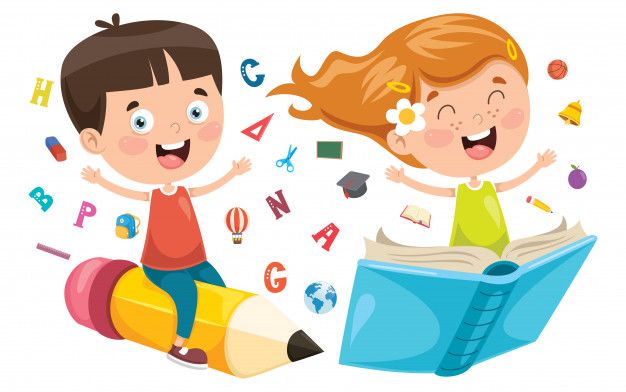 =SUMIF(criteria, range, [sum_range]).
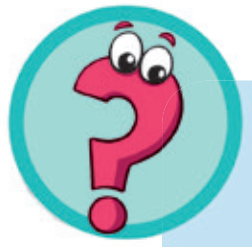 Công thức tính tổng các giá trị trong vùng D1:D7 với các ô tương ứng trong vùng A1:A7 có giá trị giống như ô F3 là
=SUMIF(A1:A7,“F3”,D1:D7).
=SUMIF(D1:D7,F3,A1:A7).
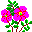 =SUMIF(A1:A7,F3,D1:D7).
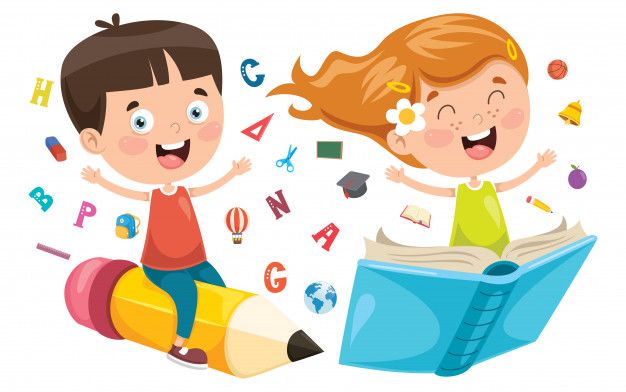 =SUMIF(D1:D7,“F3”,A1:A7).
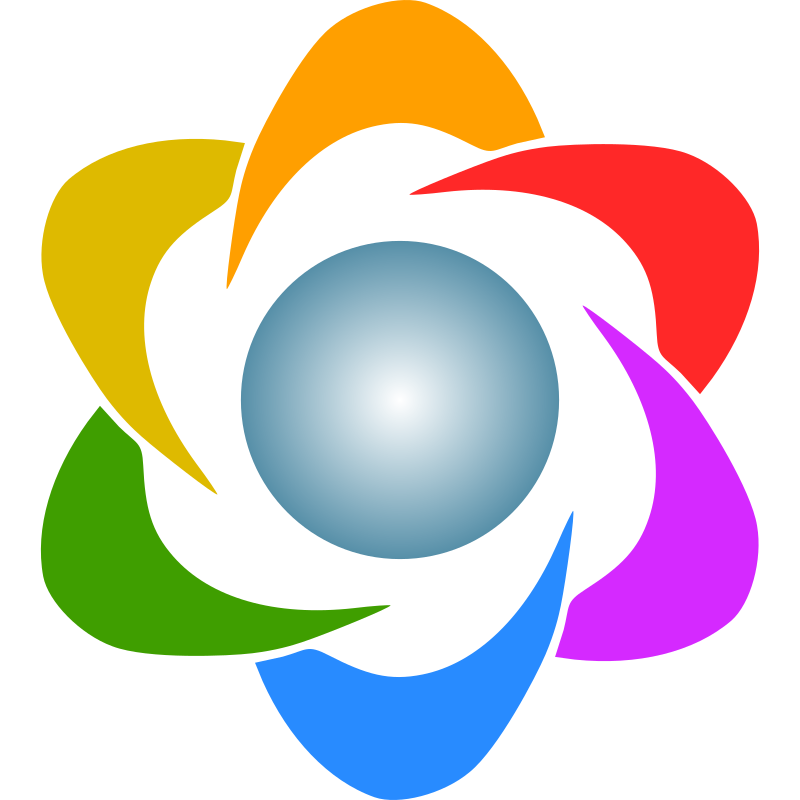 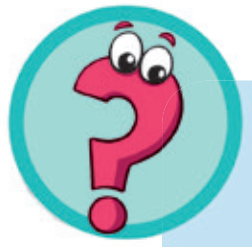 Công thức tính tổng các giá trị trong vùng E2:E10 với các ô tương ứng trong vùng A2:A10 có giá trị lớn hơn giá trị tại ô B6 là
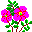 =SUMIF(A2:A10,“>” & B6,E2:E10).
=SUMIF(A2:A10,“>B6”,E2:E10).
=SUMIF(A2:A10,“>” + B6,E2:E10).
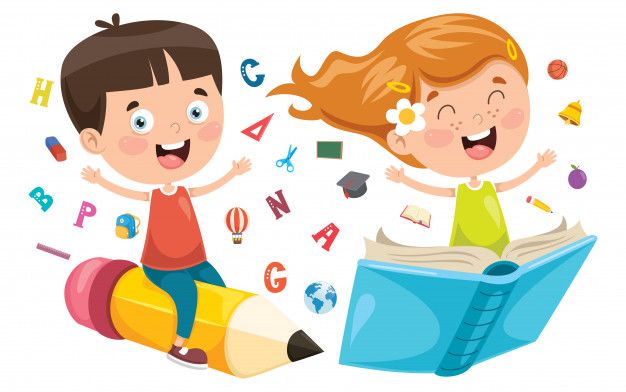 =SUMIF(E2:E10,“>” & B6,A2:A10).
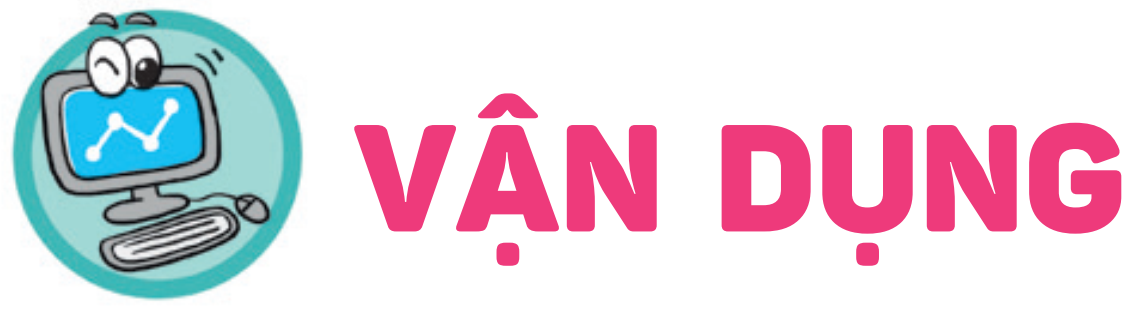 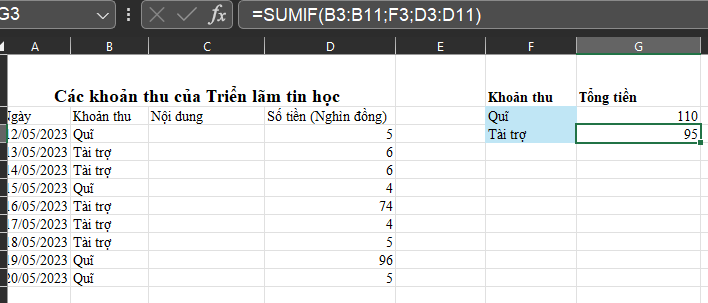 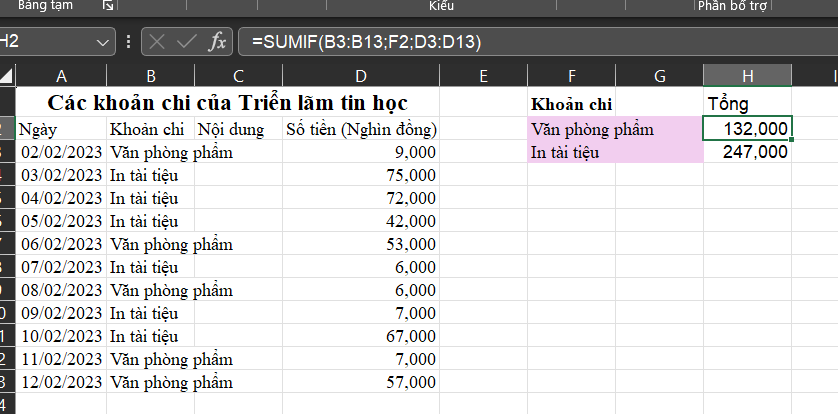 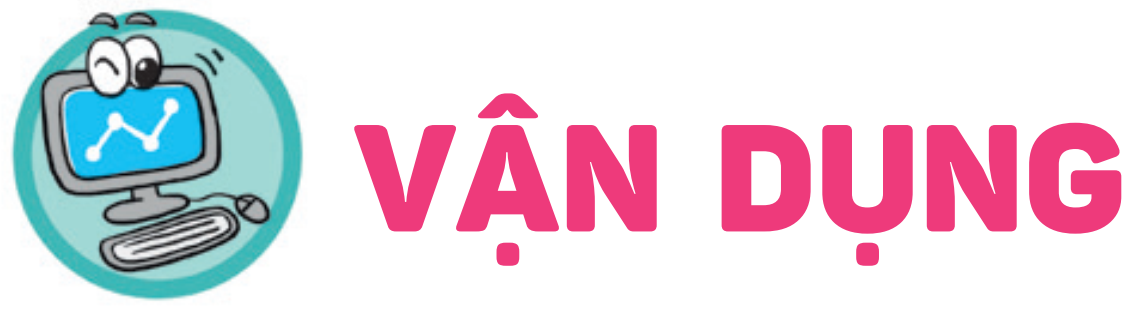 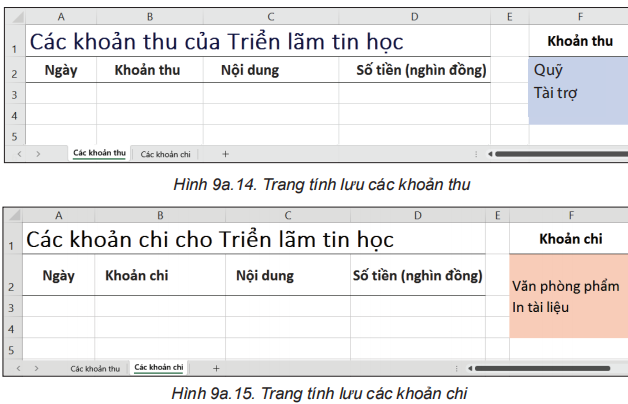